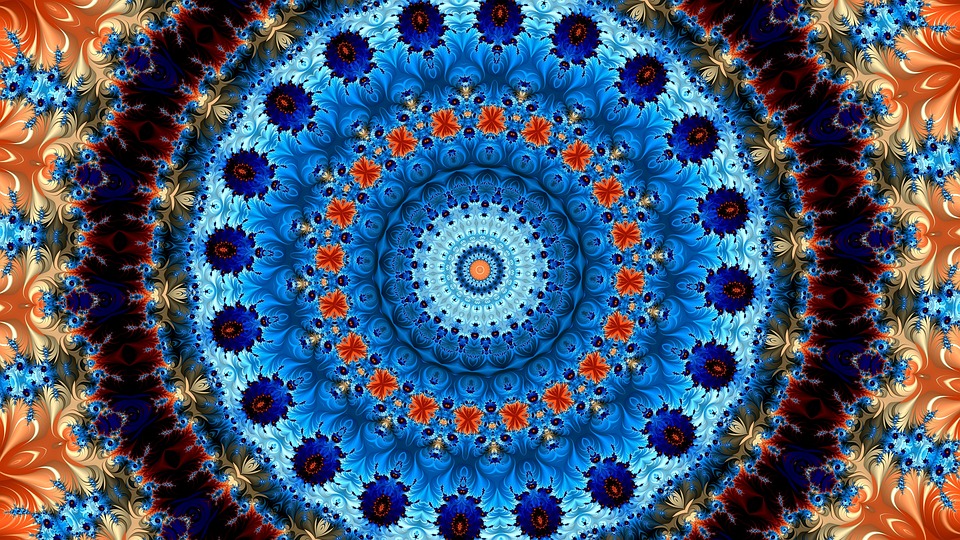 মাল্টিমিডিয়া ক্লাসে সবাইকে স্বাগতম
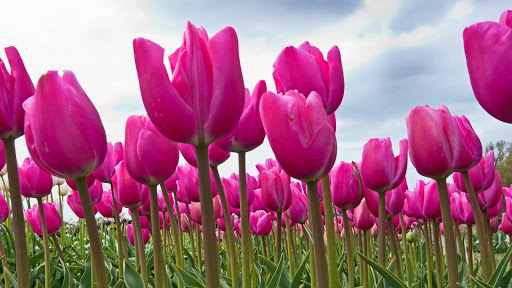 শিক্ষক পরিচিতি
মোঃ শওকত আলী 
              সহকারী শিক্ষক
  বিষ্ণুপুর সরকারি প্রাথমিক বিদ্যালয়
             তারাগঞ্জ, রংপুর।
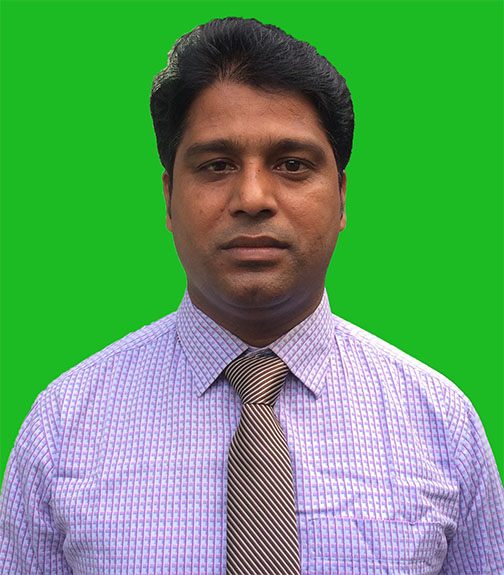 পাঠ পরিচিতি
শ্রেণি : পঞ্চম
   বিষয় : প্রাথমিক বিজ্ঞান 
   সাধারণ পাঠ : মহাবিশ্ব     
   বিশেষ পাঠ : চাঁদের দশাসমূহ বা অবস্থার পরিবর্তন।   
   সময় : ৪০ মিনিট 
   তারিখ : ২৩/১১/২০২০ খ্রিঃ
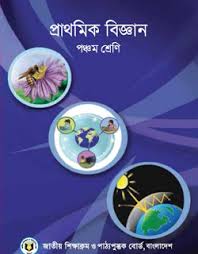 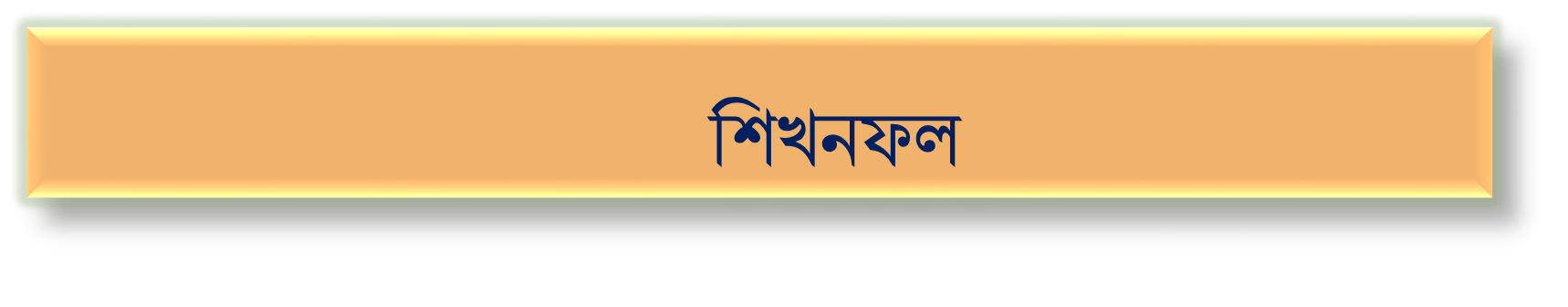 এই পাঠ শেষে শিক্ষার্থীরা —
   ৬. ২. ২ অমাবস্যা-পূর্ণিমা কীভাবে হয় তা পরীক্ষণের মাধ্যমে দেখাতে 
               পারবে।  
   ১২. ৪. ১  চাঁদ ছোট বড় হয় তা থেকে অমাবস্যা-পূর্ণিমার ধারণা পাবে ও
                ছবি এঁকে দেখাতে পারবে।
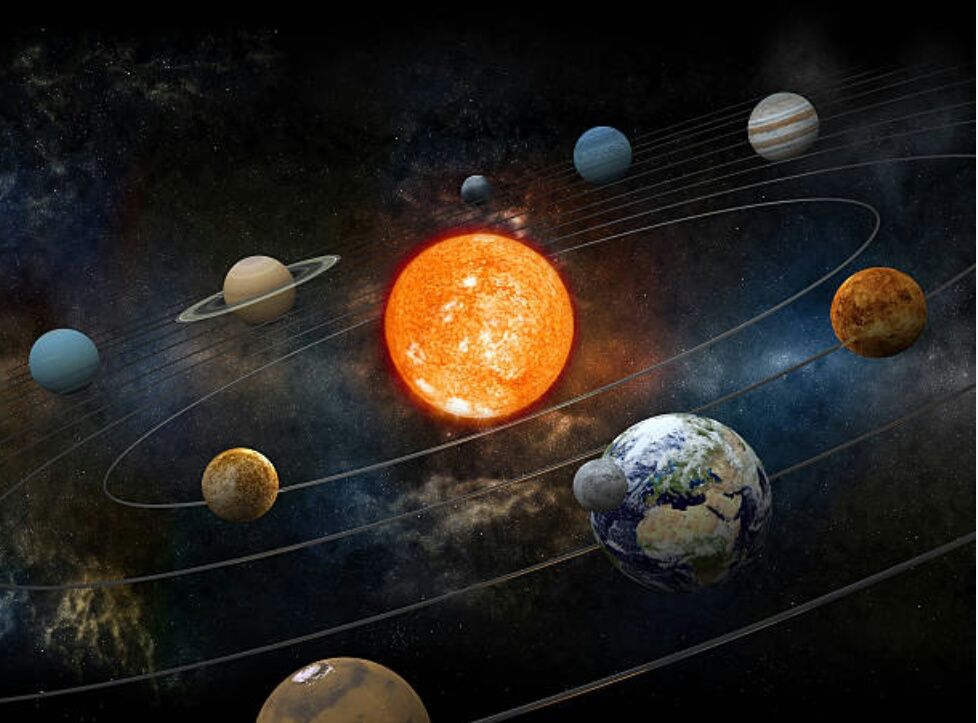 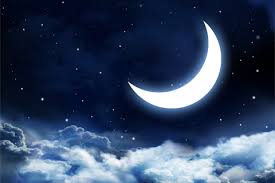 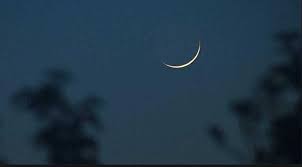 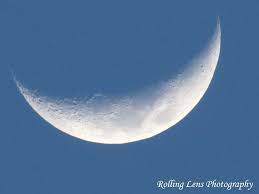 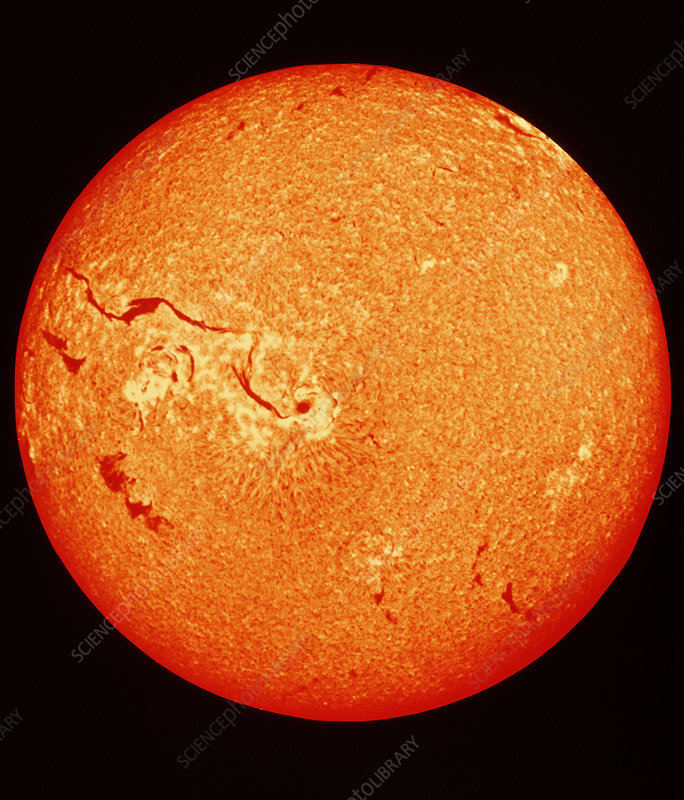 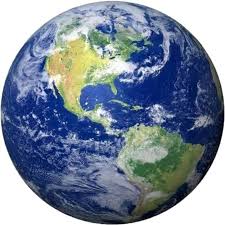 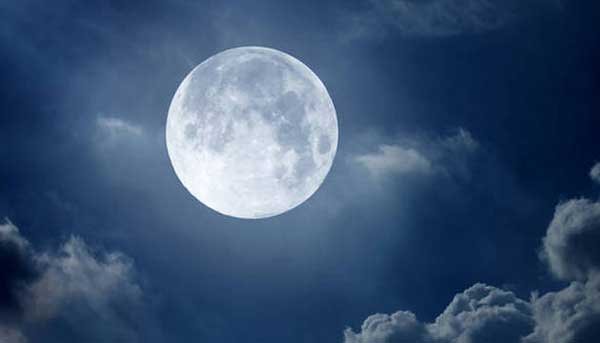 এসো আমরা কিছু ছবি দেখি
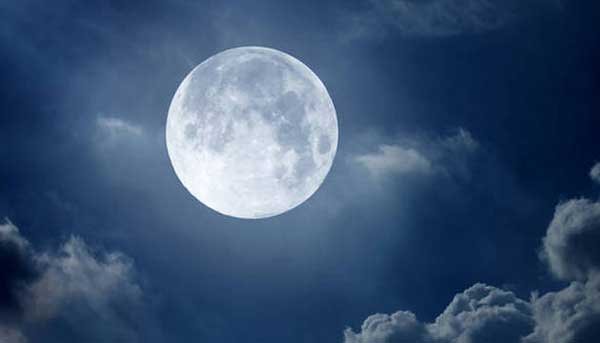 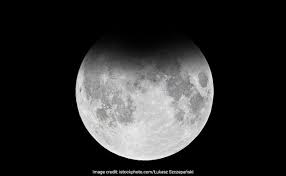 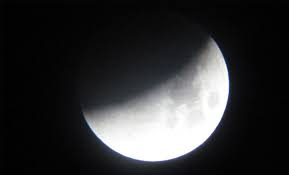 আজকের পাঠ
মহাবিশ্ব

পাঠ্যাংশ : চাঁদের দশাসমূহ বা অবস্থার পরিবর্তন
চাঁদের দশা
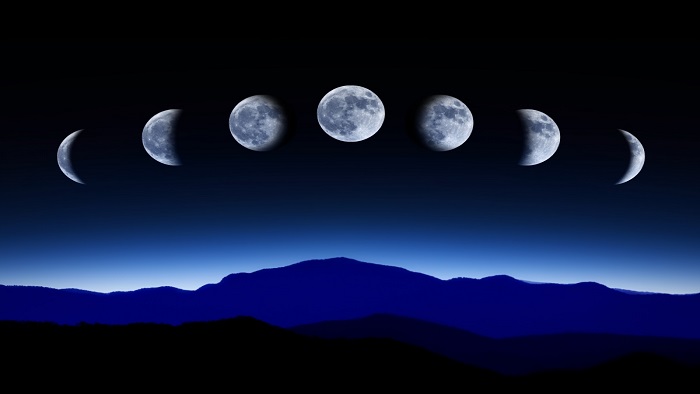 চাঁদ কখনো বড় আবার কখনো ছোট এবং কখনো গোলাকার বা অর্ধ-গোলাকার মনে হয়।
   চাঁদের উজ্জ্বল অংশের আকৃতির এরূপ পরিবর্তনশীল অবস্থাকে চাঁদের দশা বলে।
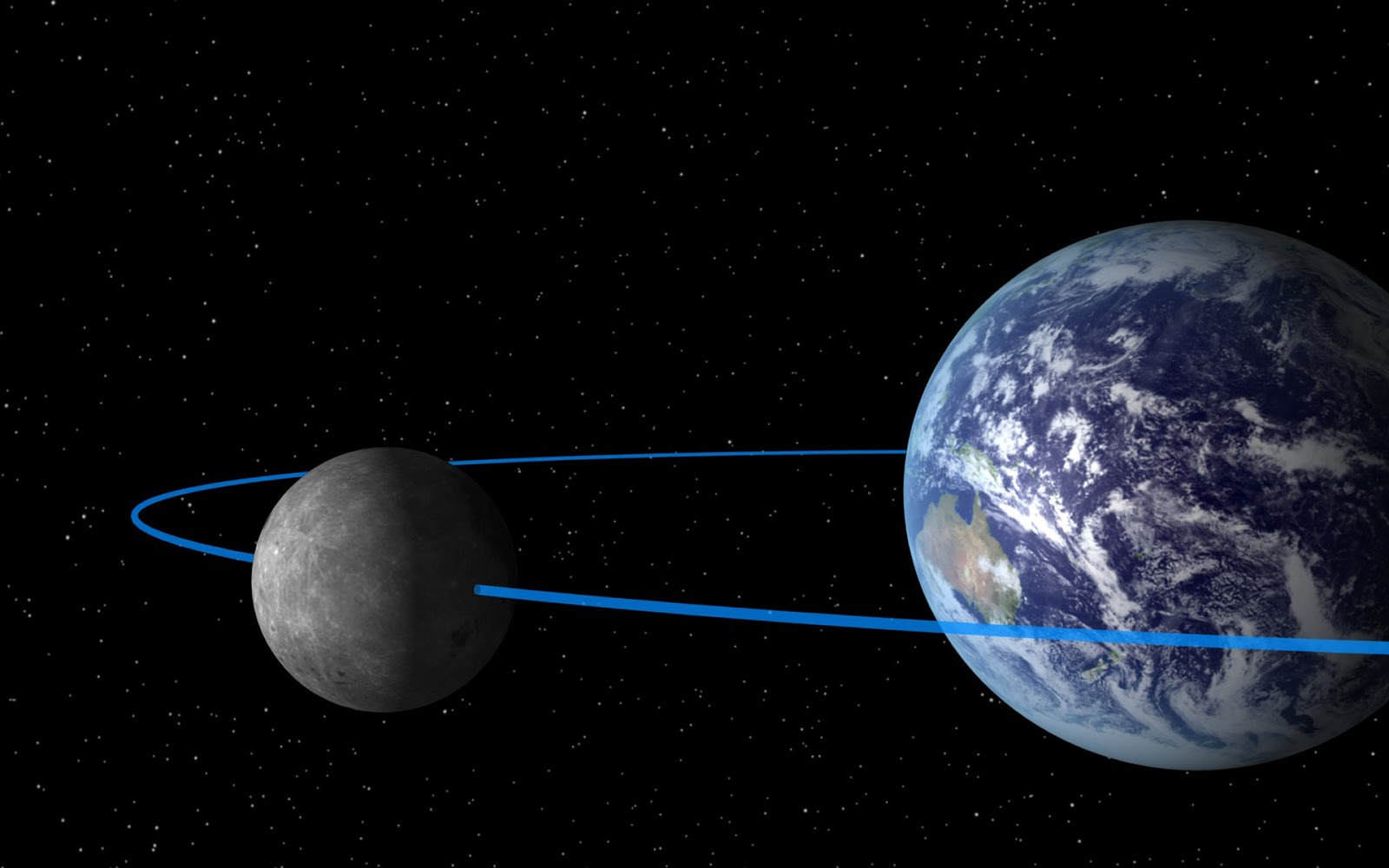 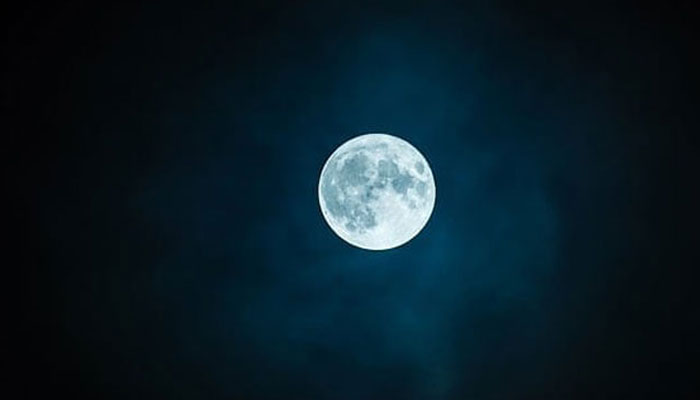 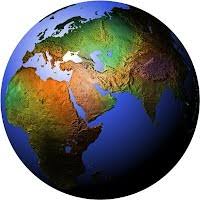 চাঁদ পৃথিবীর একমাত্র উপগ্রহ।
উপগ্রহ হলো সেই বস্তু যা কোনো গ্রহকে কেন্দ্র করে আবর্তিত হয়।
চাঁদের আবর্তন
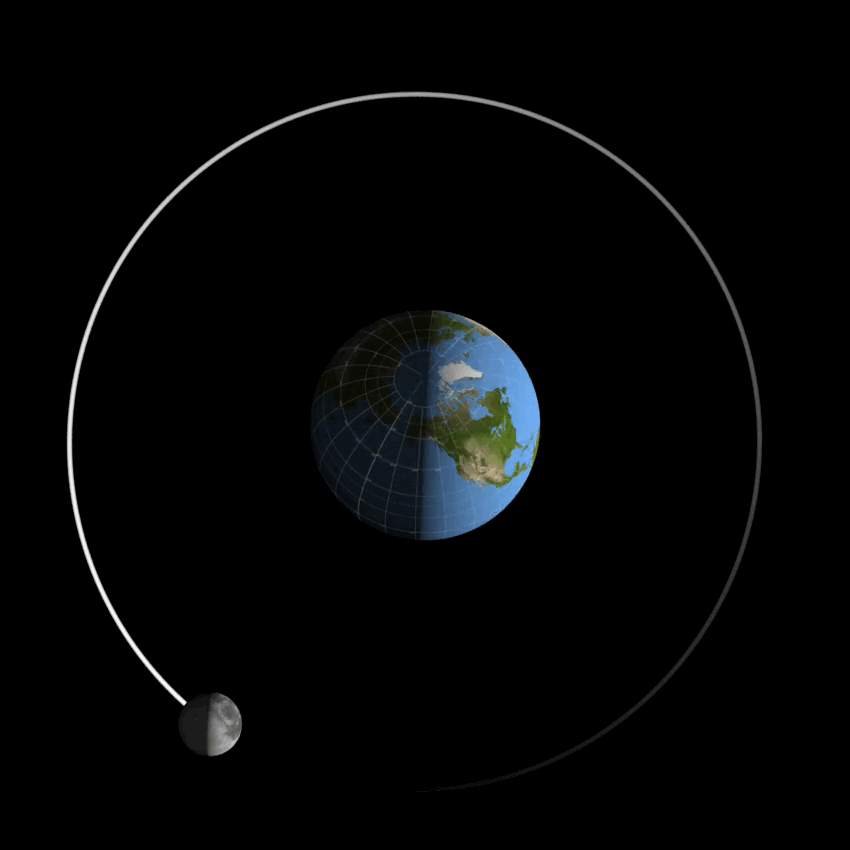 পৃথিবীকে কেন্দ্র করে নিজ অক্ষরেখা বরাবর চাঁদের একবার ঘুরে আসাকে বলে চাঁদের আবর্তন। পৃথিবীর চারদিকে একবার ঘুরে আসতে চাঁদের প্রায় ২৮ দিন সময় লাগে।
চাঁদ পৃথিবীর চারদিকে ঘুরছে
চাঁদের ঘূর্ণন
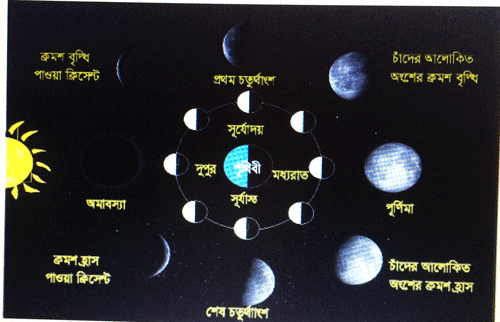 চাঁদের অবস্থান এবং দশাসমূহ
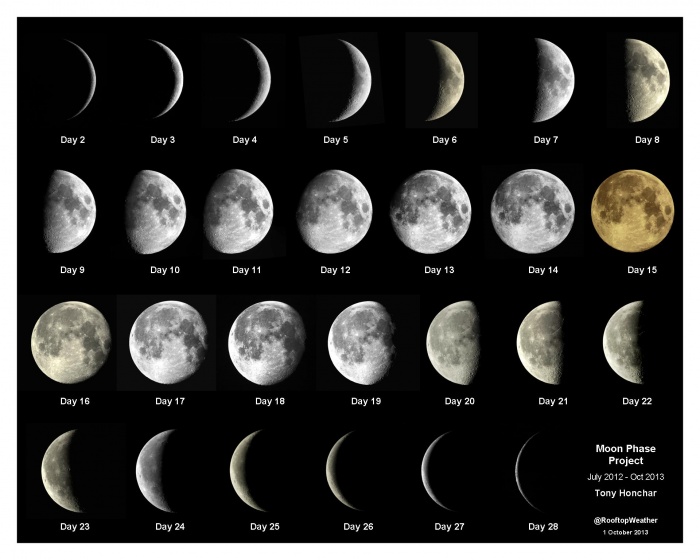 ১ম দিন
২য় দিন
৫ম দিন
৩য় দিন
৪র্থ দিন
৭ম দিন
৬ষ্ঠ দিন
১৪তম দিন
১৩তম দিন
১২তম দিন
১০ম দিন
৮ম দিন
১১তম দিন
৯ম দিন
১৫তম  দিন
১৭তম দিন
২০তম দিন
১৬তিম দিন
১৮তম দিন
১৯তম দিন
২১তম দিন
২৬তম দিন
২৫তম দিন
২৭তম দিন
২২তম দিন
২৪তম দিন
২৩তম দিন
চাঁদের অবস্থান এবং দশাসমূহ
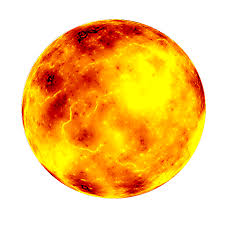 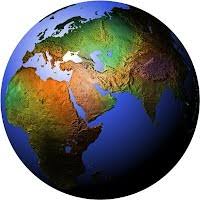 চাঁদের অর্ধাংশ সূর্যের আলোতে সবসময়ই আলোকিত।
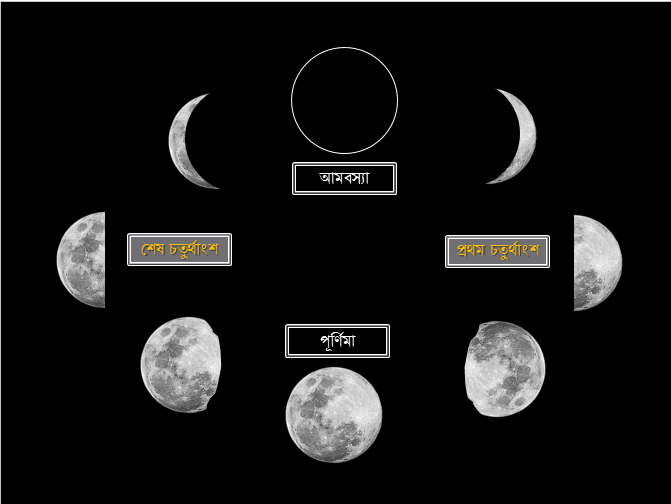 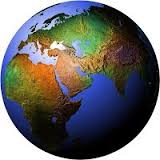 পৃথিবীকে আবর্তনের সময় পৃথিবীর দিকে মুখ করা চাঁদের আলোকিত অংশের 
পরিমাণ ভিন্ন ভিন্ন হয়। এর ফলে চাঁদের বিভিন্ন দশার সৃষ্টি হয়।
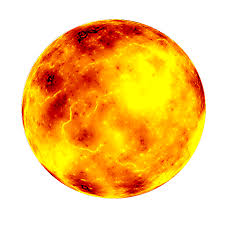 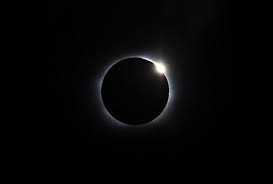 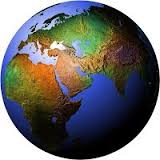 পৃথিবী ও চাঁদের এই অবস্থানে আমরা চাঁদের আলোকিত অংশ একেবারেই দেখতে পাই না তখন একে অমাবশ্যার চাঁদ বলি।
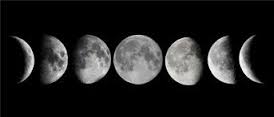 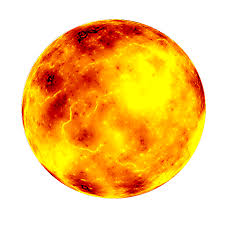 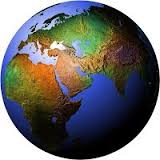 পৃথিবী ও চাঁদের এই অবস্থানে আমরা চাঁদের আলোকিত অংশের এক চতুর্থাংশ দেখতে পাই।
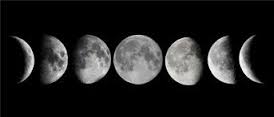 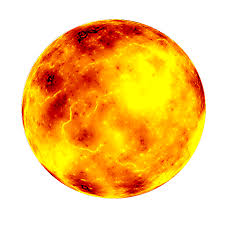 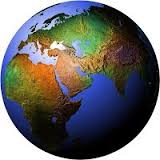 পৃথিবী ও চাঁদের এই অবস্থানে আমরা চাঁদের আলোকিত অংশের অর্ধেক অংশ  দেখতে পাই।
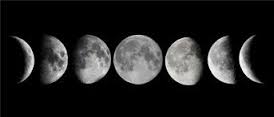 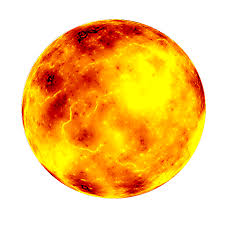 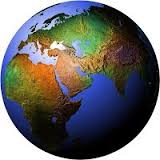 পৃথিবী ও চাঁদের এই অবস্থানে আমরা চাঁদের আলোকিত অংশের তিন চতুর্থাংশ  দেখতে পাই।
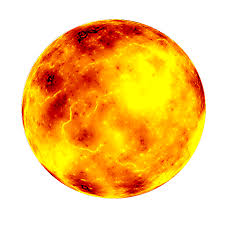 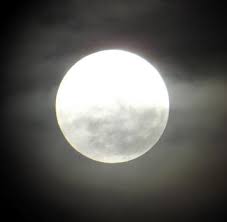 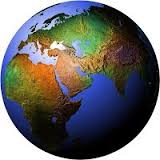 পৃথিবী ও চাঁদের এই অবস্থানে আমরা চাঁদের আলোকিত অংশ সম্পূর্ণ গোলাকার দেখতে পাই তখন আমারা একে পূর্ণিমার চাঁদ বলি।
এসো পাঠ্য বইয়ের সাথে মিলিয়ে দেখি
অধ্যায় : ৮
পৃষ্ঠা নম্বর : ৫৯–৬০
প্রিয় ছাত্র-ছাত্রীবৃন্দ তোমরা পাঠ্যাংশটুকু ২/৩ বার পড়
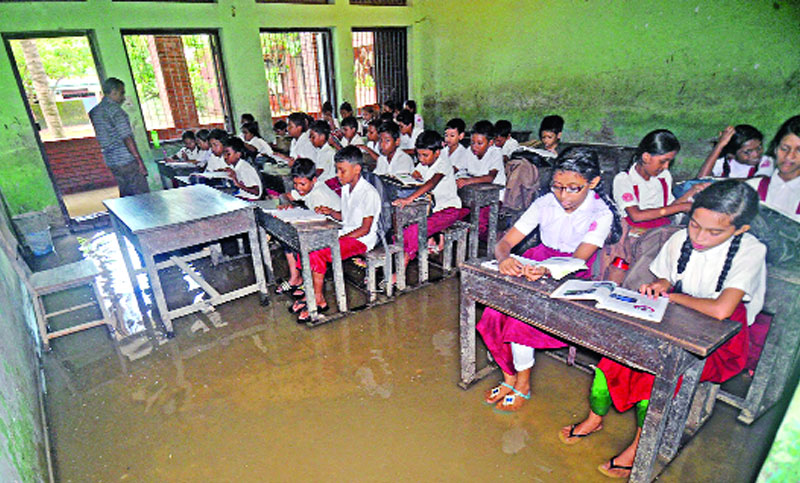 ৪. চাঁদের দশাসমূহ বা অবস্থার পরিবর্তন
চাঁদ কখনো বড় আবার কখনো ছোট এবং কখনো গোলাকার বা অর্ধ- গোলাকার মনে হয়।
 চাঁদের উজ্জ্বল অংশের আকৃতির এরূপ পরিবর্তনশীল অবস্থাকে চাঁদের দশা বলে।
সারসংক্ষেপ
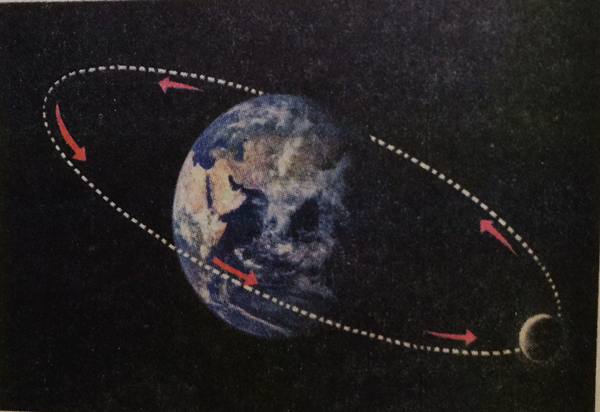 চাঁদের আবর্তন
চাঁদ পৃথিবীর একমাত্র উপগ্রহ। উপগ্রহ হলো 
সেই  বস্তু  যা  কোনো  গ্রহকে   কেন্দ্র করে আবর্তিত  হয় । চাঁদ  তার   নিজের    অক্ষ বরাবর  প্রায়  ২৮ দিনে  একবার ঘুরে এবং  
একই  সাথে  পৃথিবীর  চারদিকেও একবার
ঘুরে  আসতে  চাঁদের  প্রায়  ২৮ দিন  সময়
 লাগে।
চাঁদ পৃথিবীর চারদিকে ঘুরে
চাঁদের ঘূর্ণন
চাঁদের  নিজস্ব  কোনো  আলো নেই । চাঁদ  সূর্যের  আলো  প্রতিফলিত করে । চাঁদের  অর্ধাংশ  সূর্যের  আলোতে  সবসময়ই আলোকিত । কিন্তু  পৃথিবীকে  আবর্তনের সময় পৃথিবীর দিকে মুখ করা চাঁদের আলোকিত অংশের পরিমাণ ভিন্ন ভিন্ন হয় । এর  ফলে  চাঁদের বিভিন্ন  দশার সৃষ্টি হয় । আমরা  শুধুমাত্র  চাঁদের আলোকিত অংশই  দেখতে পাই । যখন আমরা  চাঁদের  আলোকিত  অংশ  সম্পূর্ণ  গোলাকার  দেখতে  পাই  তখন  আমরা  একে  পূর্ণিমার  চাঁদ বলি । আর  যখন  আমরা  চাঁদের আলোকিত অংশ একেবারেই দেখতে পাই না তখন একে অমাবস্যার চাঁদ বলি।
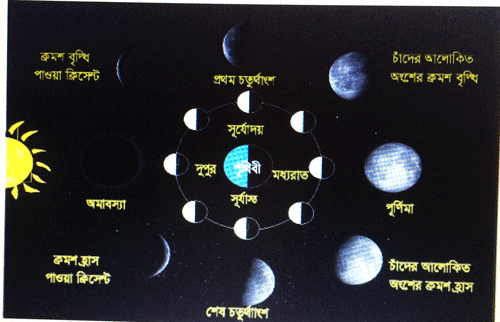 চাঁদের অবস্থান এবং দশাসমূহ
দলীয় কাজ
চাঁদ কীভাবে আবর্তিত হয় চিত্রের মাধ্যমে ব্যাখ্যা কর।
মূল্যায়ন
উপগ্রহ কী?  
পূর্ণিমার চাঁদ এবং অমাবস্যার চাঁদ বলতে কী বোঝ? 
চাঁদের বিভিন্ন দশার কারণ কী?
বাড়ির কাজ
চাঁদের বিভিন্ন দশার ছবি এঁকে নিয়ে আসবে।
সবাইকে ধন্যবাদ
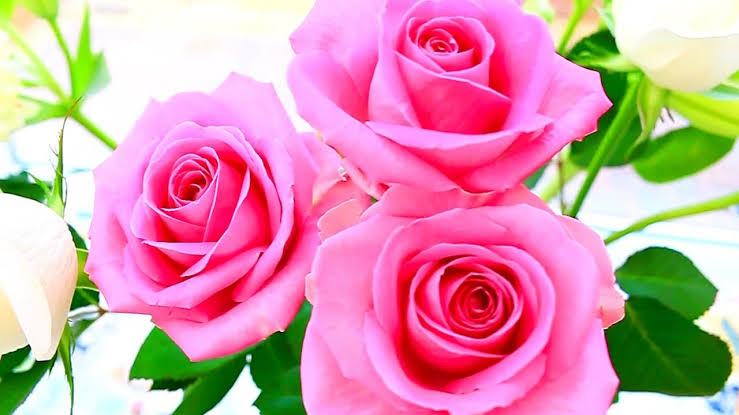